Классификация антенн
Линейные антенны
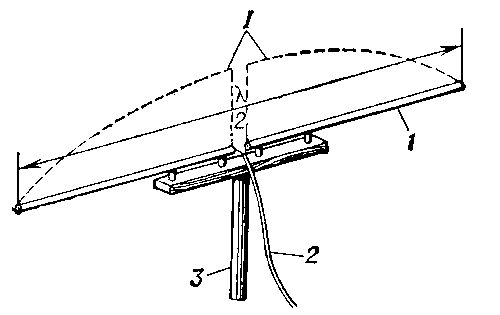 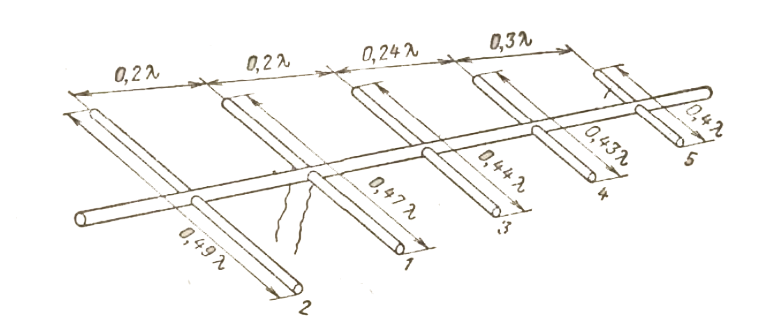 Антенна типа «волновой канал» 
или Яги-Уда
Полу волновой вибратор
Аппертурные антенны
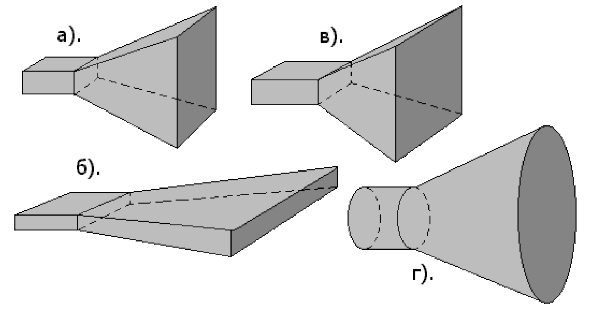 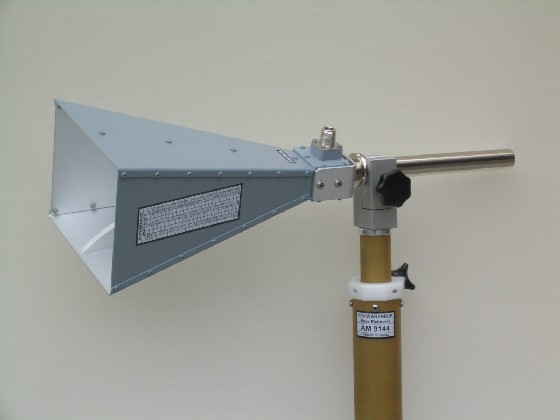 Рупорные антенны
Антенные решетки
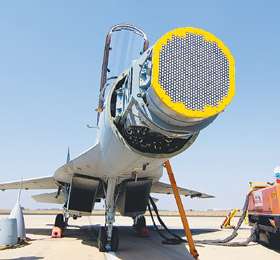 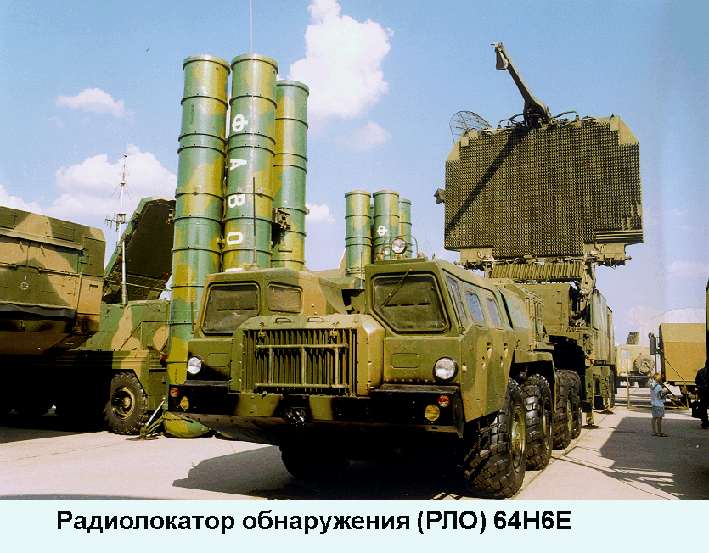 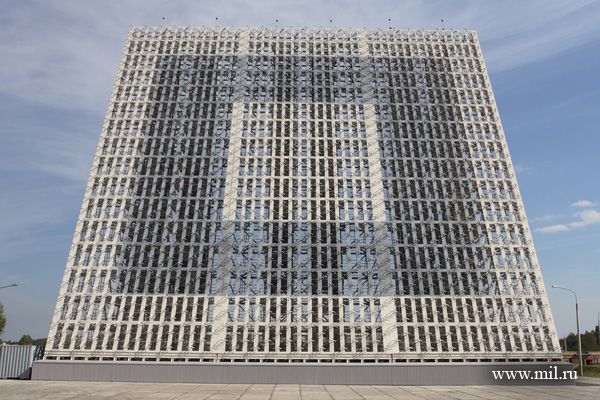 Фазированная антенная решётка (ФАР)
По поляризации:
- антенны с линейной поляризацией
- антенны с вращающейся поляризацией
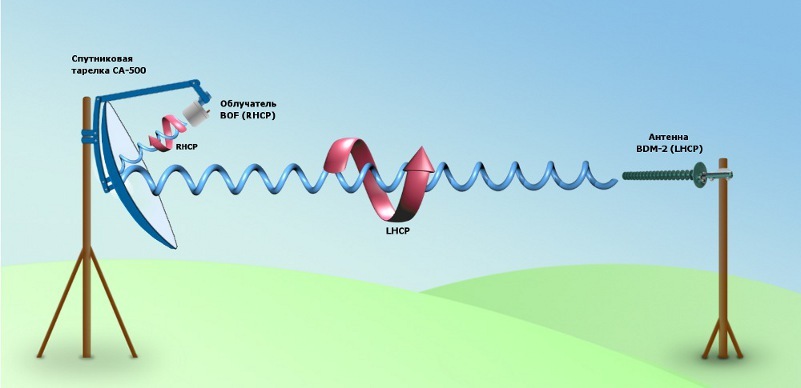 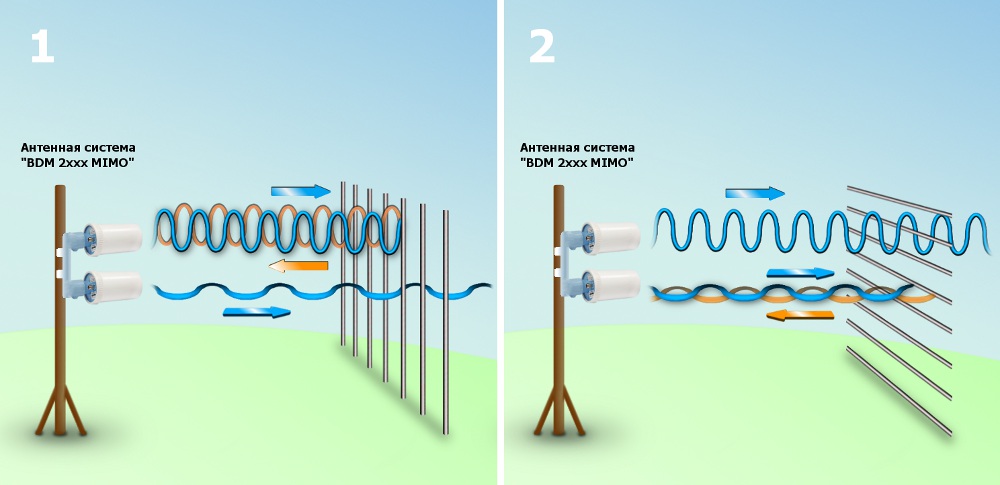 По полосе пропускания:
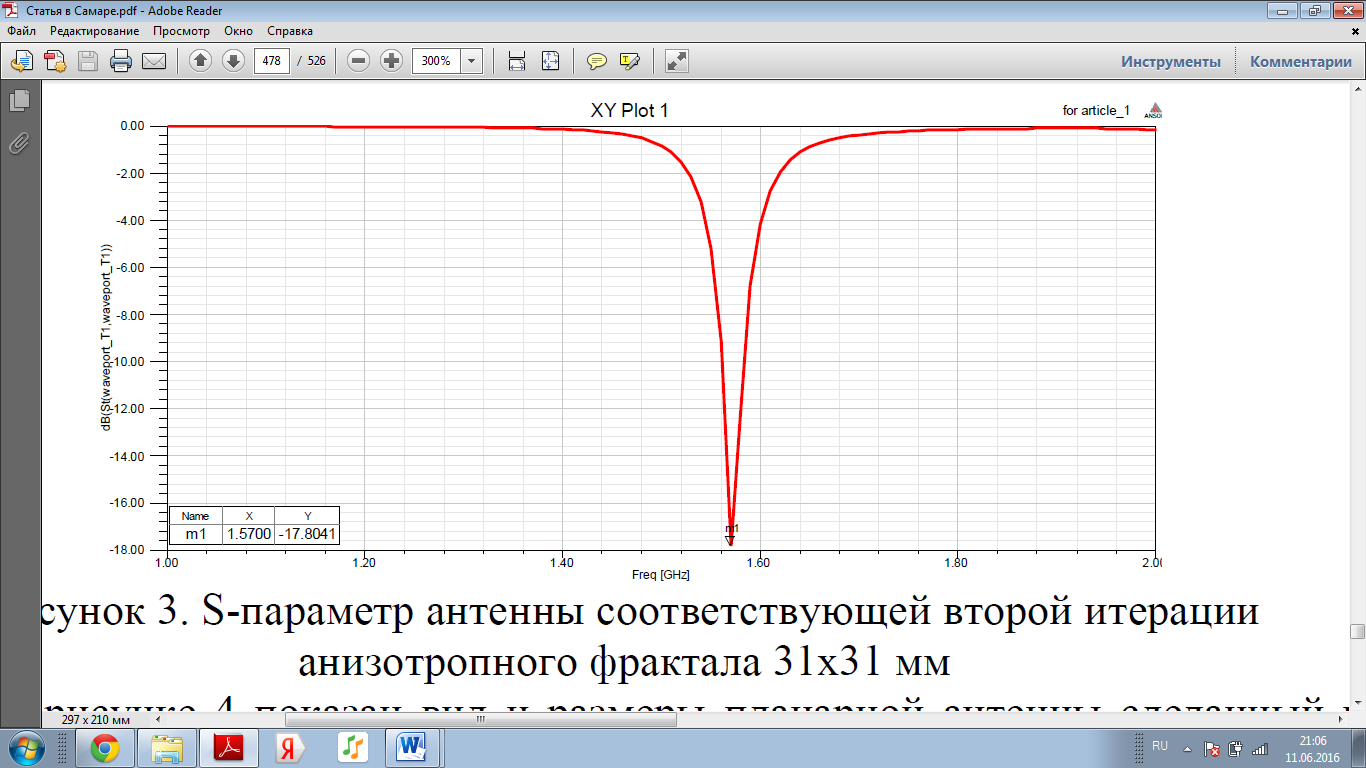 - узкополосные
- широкополосные
- широкодиапазонные
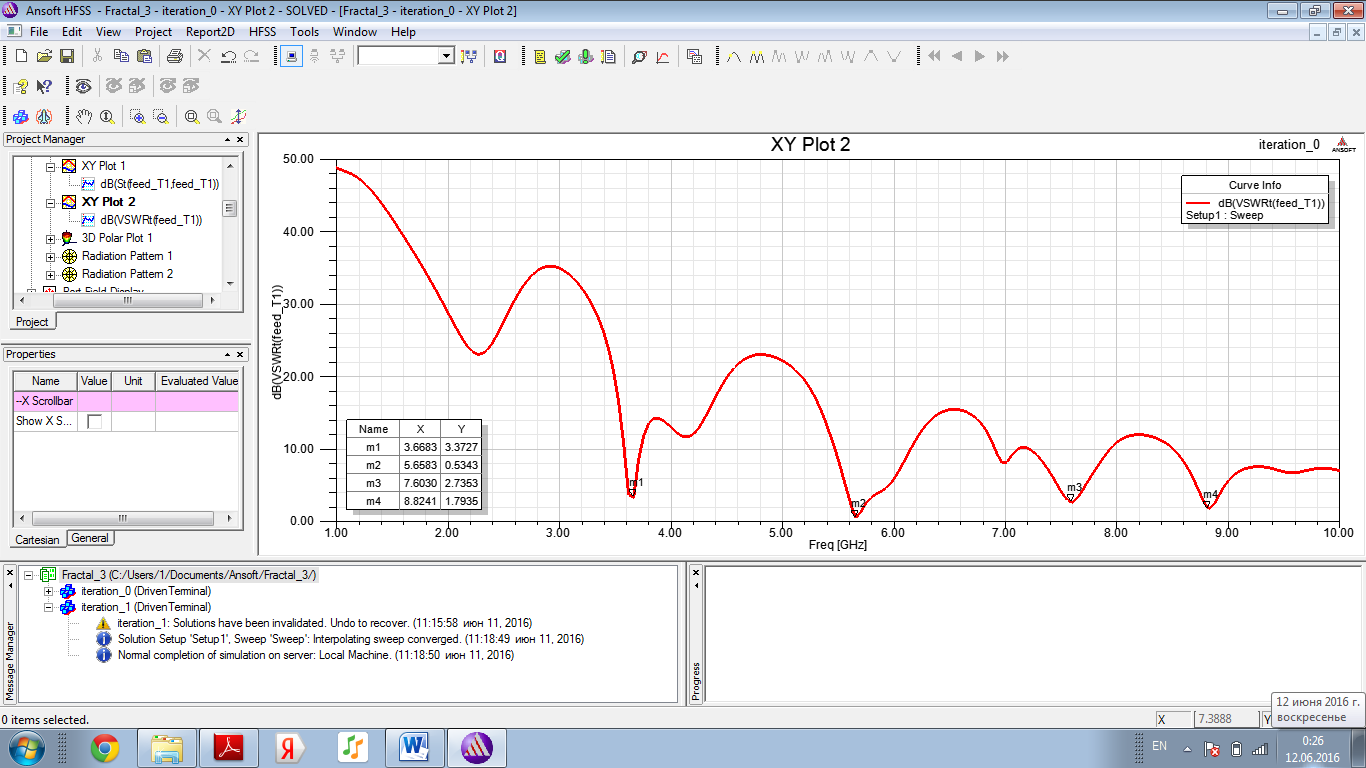 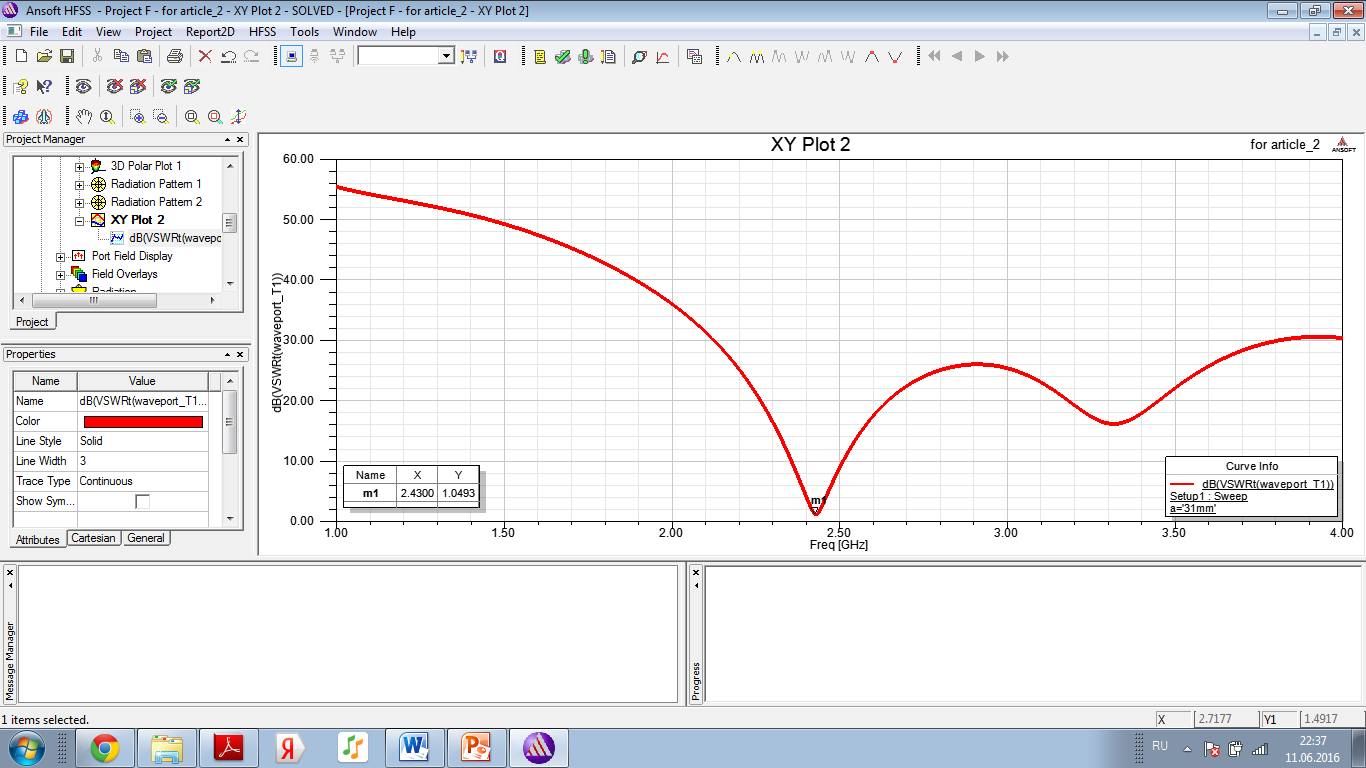 По направленным свойствам:
- ненаправленные
- узконаправленные
TBXLHA-6565B-VTM
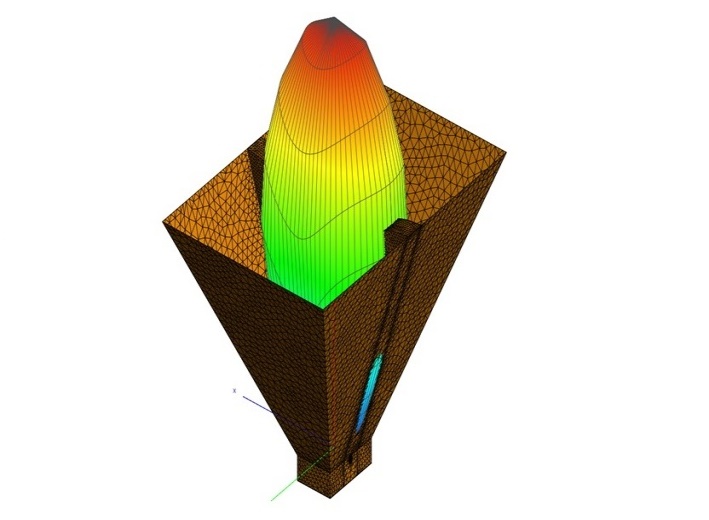 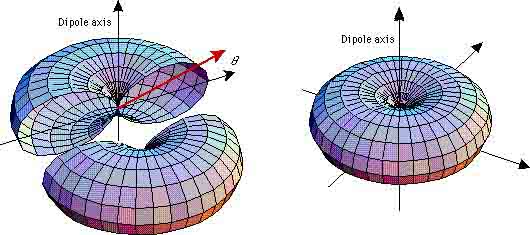 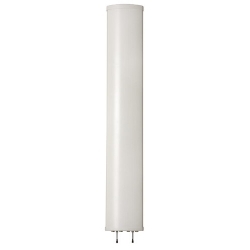 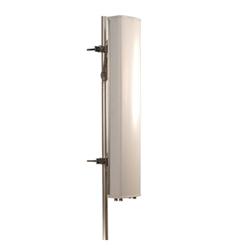 Рупорная антенна
По месту установки:
- наземные (стационарные)
- бортовые (подвижные)
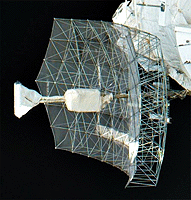 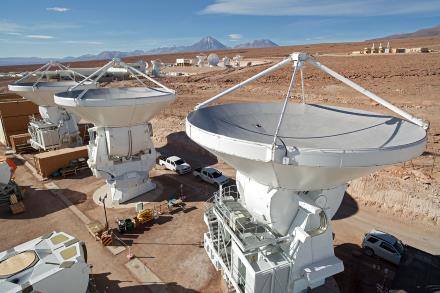 По назначению радиотехнических устройств
- связные
- навигационные
- радиолокационные и т.д.
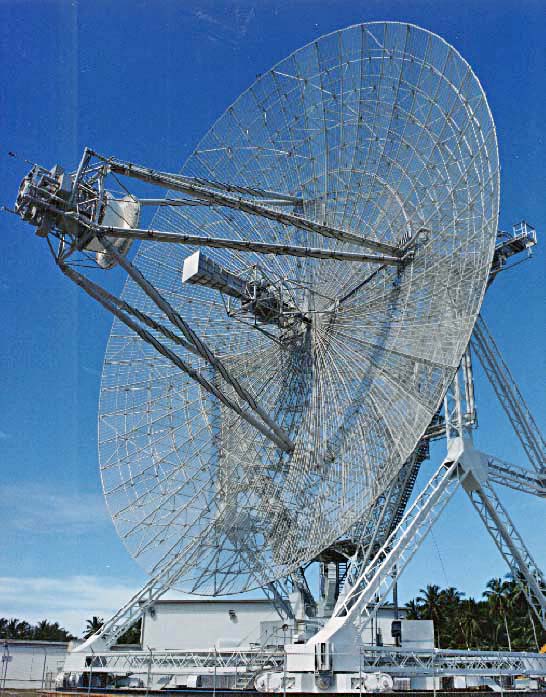 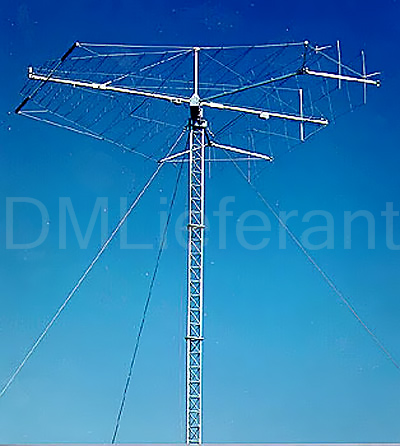 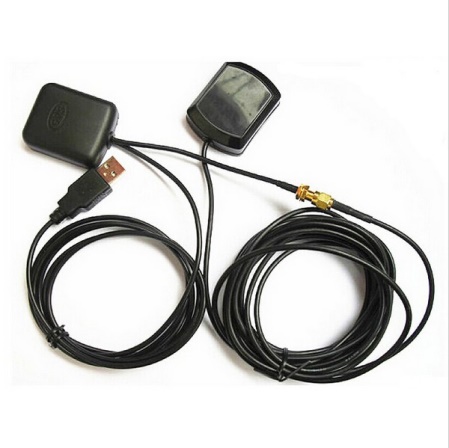 GPS антенна